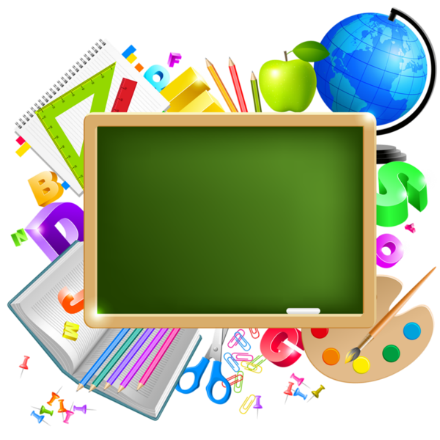 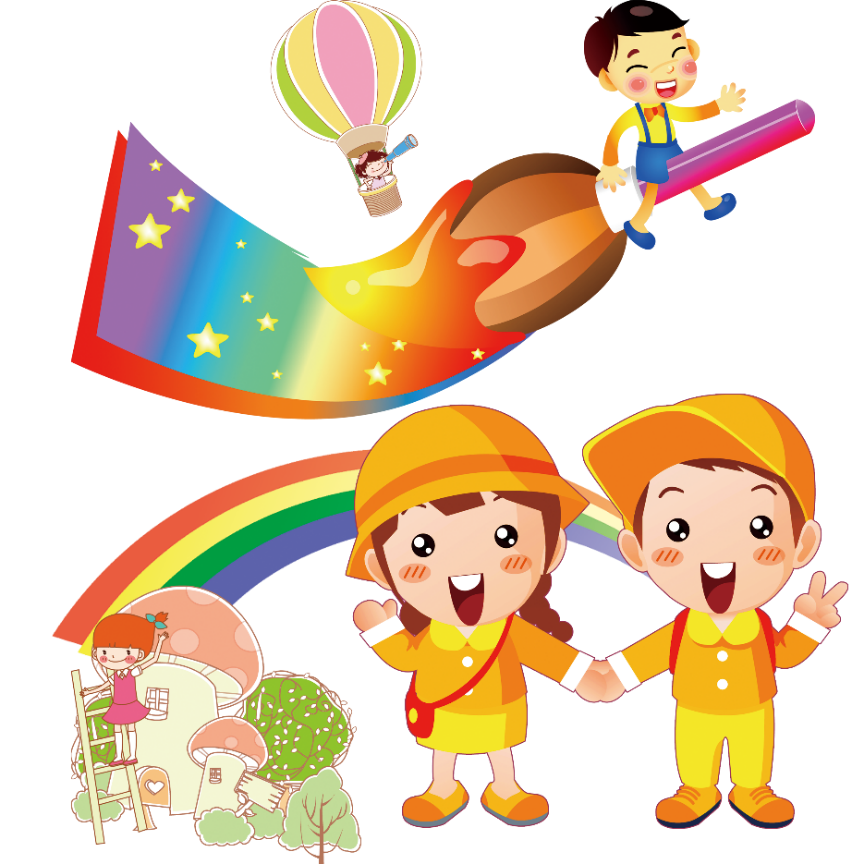 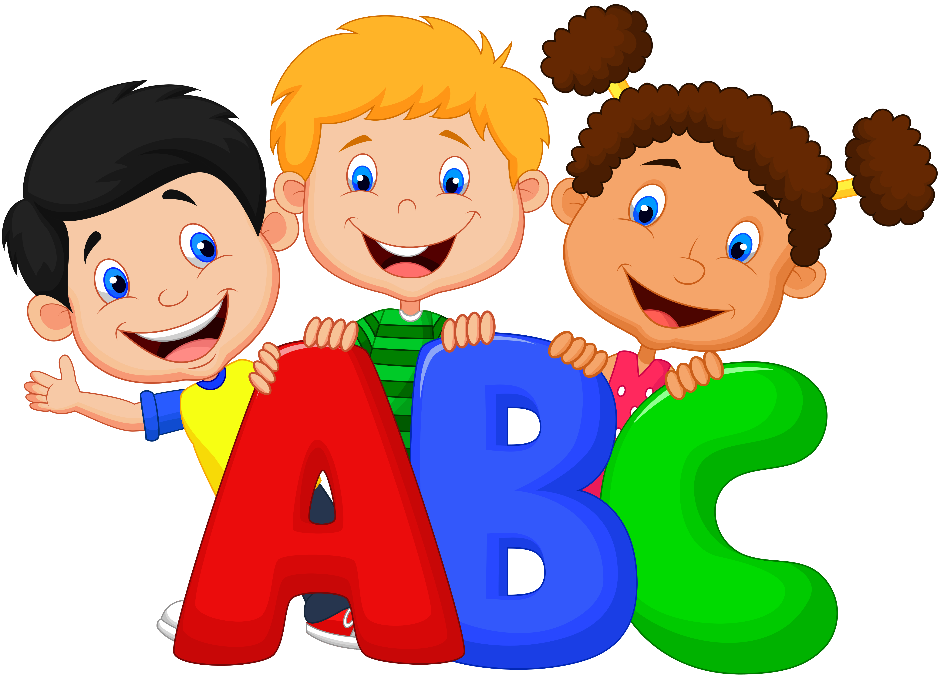 TOÁN
LỚP 1
Môn: ToánBài: Vị trí (tiết 2)
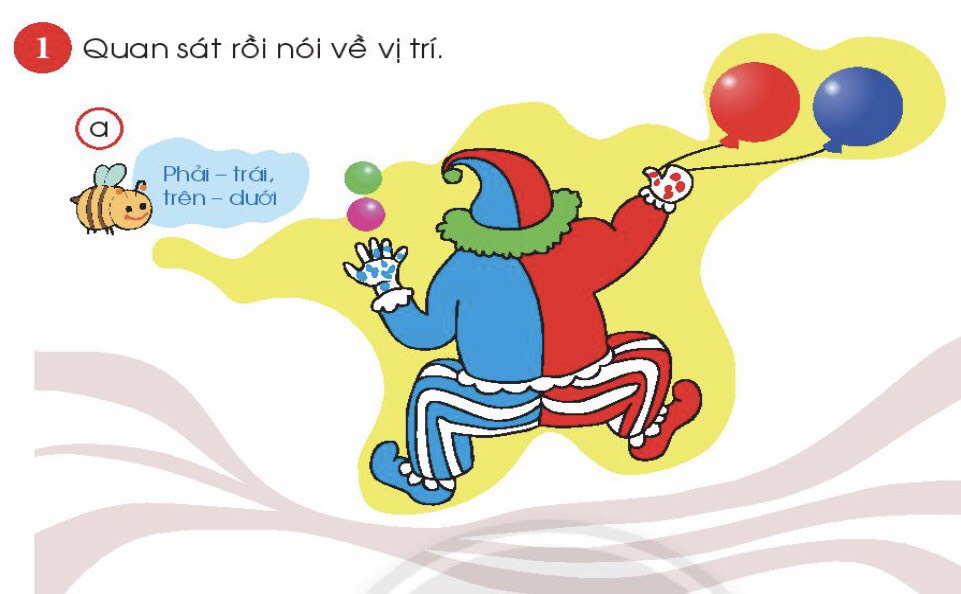 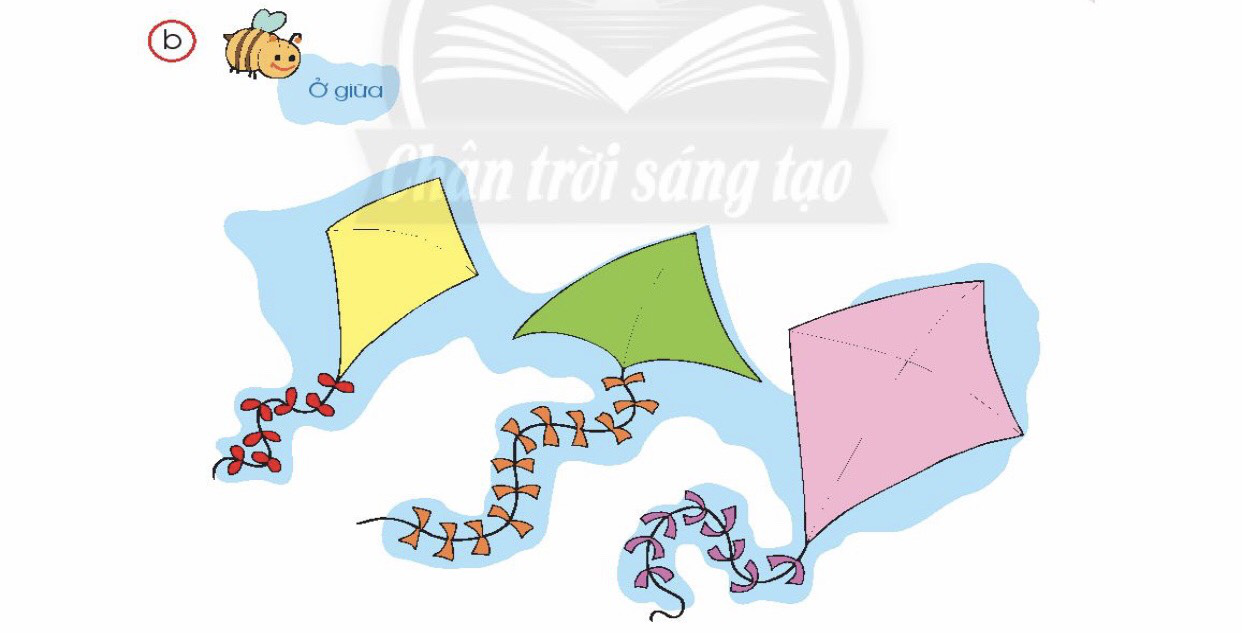 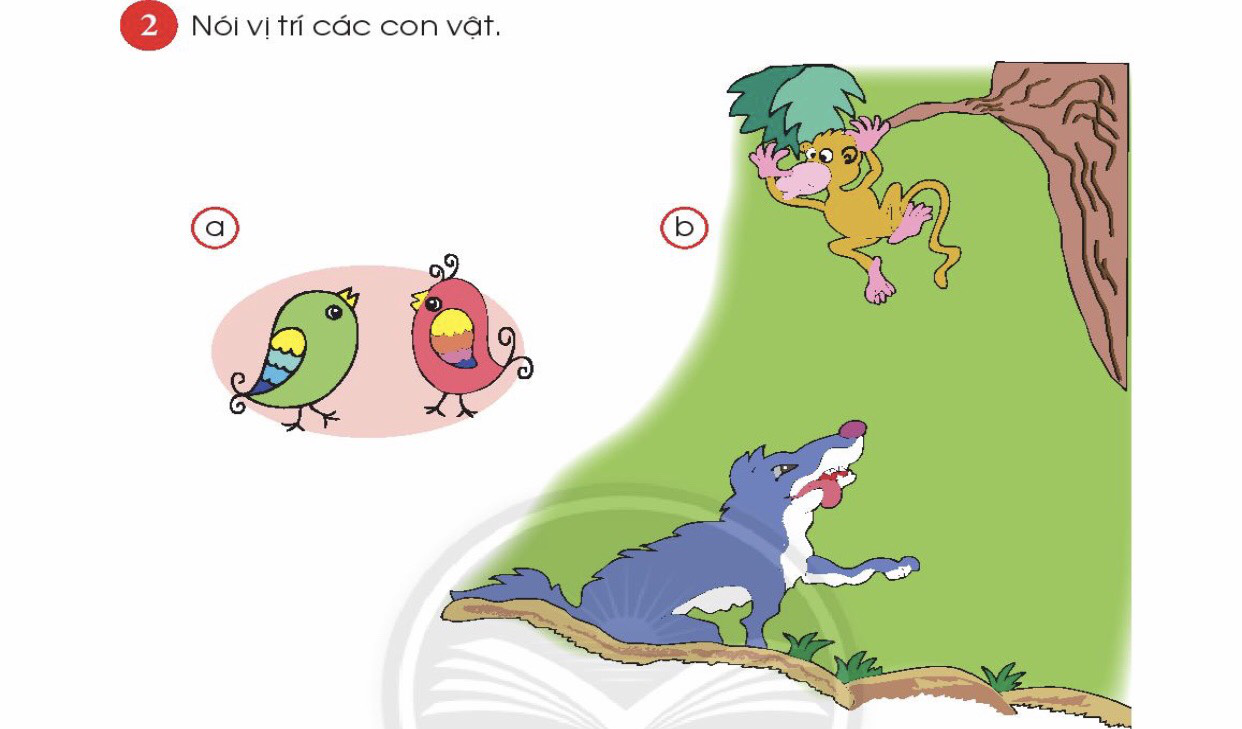 Dặn dò
Chuẩn bị bài tiếp theo: Bài Khối hộp chữ nhật,
 khối hộp lập phương
Mỗi bạn mang theo một vỏ hộp bất kì.